Integrando la Innovación para la Competitividad Rural en Honduras
 ComRural II
OBJETIVO GENERAL
Mejorar el acceso a los mercados y las prácticas agrícolas climáticamente inteligentes y contribuir a la inclusión económica de los productores beneficiarios y sus familias en el marco de cadenas de valor agrícolas seleccionadas.
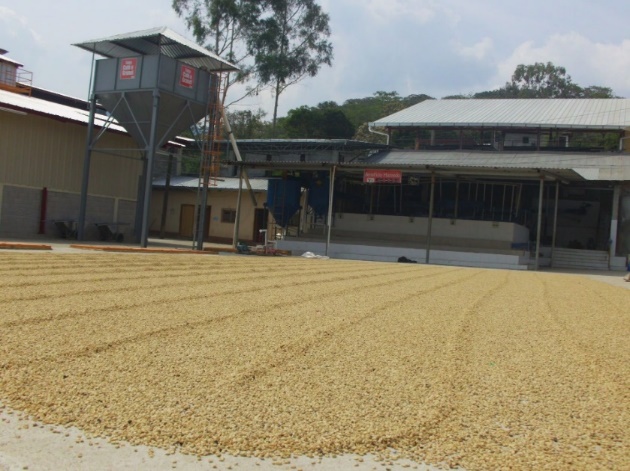 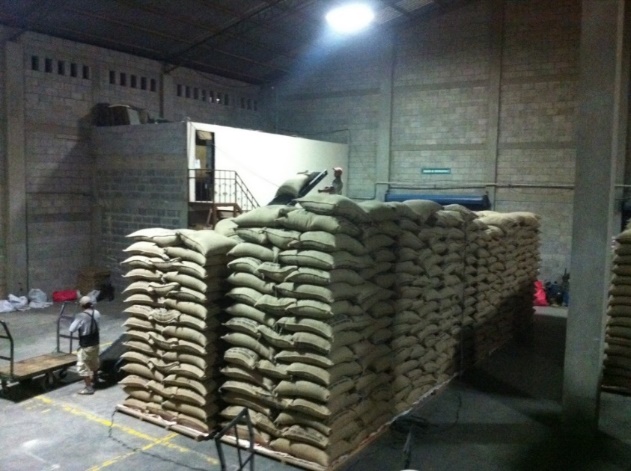 2
[Speaker Notes: H. Tablas]
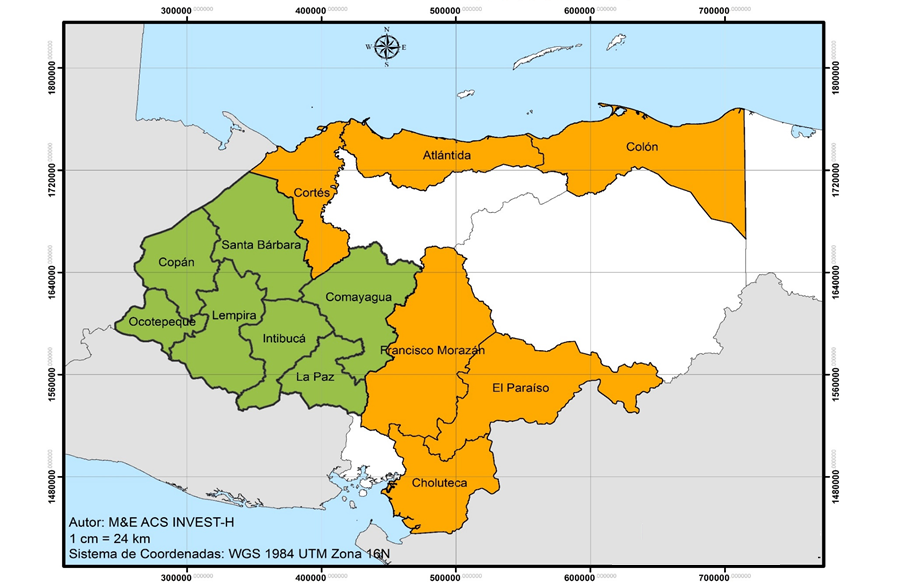 Zona de Influencia 
ComRural II
Mecanismos de financiamiento a diferentes tipos de agronegocios que apalanquen co-financiamiento privado
US$1.0 de fondos públicos por cada US$2.5 de apalancamiento
US$1.0 de fondos público por cada US$1.5 de apalancamiento privado
15% de aporte propio de los grupos participantes
.
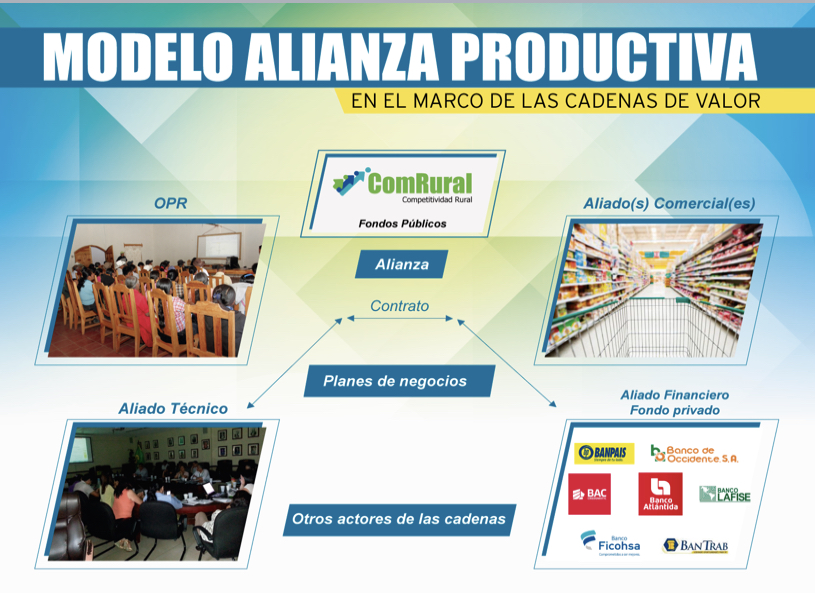 Población Meta 
(Ventana 2)
Requisitos de Elegibilidad de las Organizaciones
Áreas de Intervención
Capital propio de las OPRs
Abordaje Financiero
Ventana 2
Préstamos para activos fijos y capital de trabajo
Capital semilla de contrapartida
Máx. US$ 2,200 por familia
Otros aportantes
Gracias por su atención